ANALISI SWOT A FOGLIE COLORATE
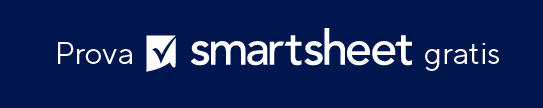 PUNTI DI FORZA (+)
PUNTI DEBOLI (-)
Punto di forza uno
Due
Tre
Quattro
Punto debole uno
Due
Tre
FATTORI INTERNI
OPPORTUNITÀ (+)
MINACCE (-)
Opportunità uno
Due
Tre
Minaccia uno
Due
FATTORI ESTERNI
ANALISI SWOT A FOGLIE COLORATE
PUNTI DI FORZA (+)
PUNTI DEBOLI (-)
Punto di forza uno
Due
Tre
Quattro
Punto debole uno
Due
Tre
FATTORI
OPPORTUNITÀ (+)
MINACCE (-)
Opportunità uno
Due
Tre
Minaccia uno
Due
FATTORI